Projekt „Ekoeksperymentarium”
Klasa 3b
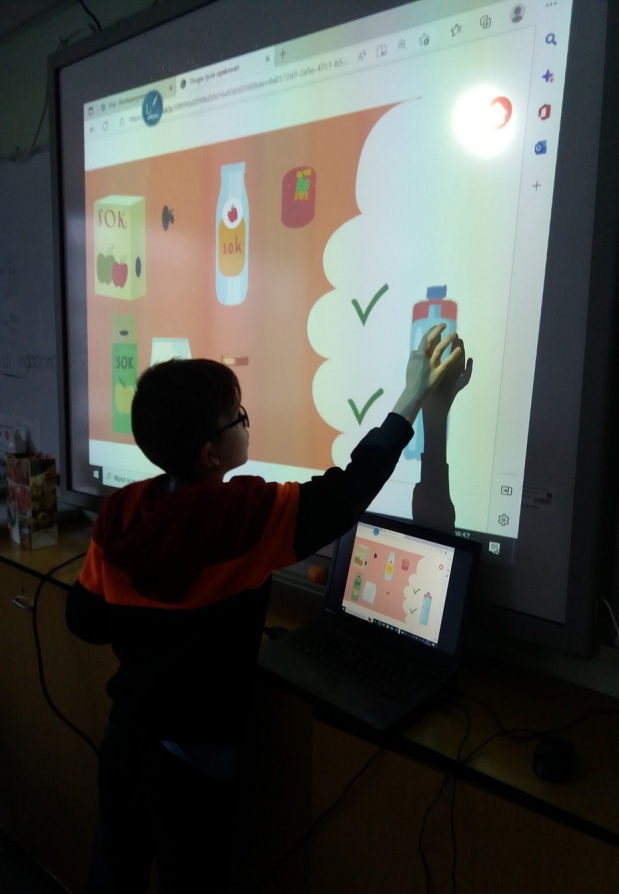 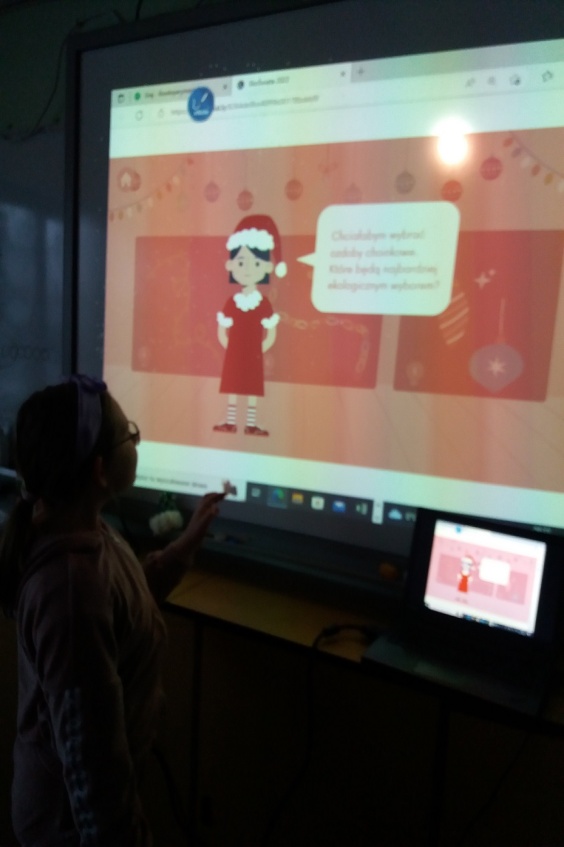 Kolejna klasa uczestniczy w projekcie „Ekoeksperymentarium”